JWAC Meeting
March 22, 2017
CNN 10
http://www.cnn.com/cnn10
Meeting information
Time: 3:45-4:30pm
Dates: Every Wednesday
Room: F242
Communications
Twitter: @allenhsjwac
Email: allenhsjwac@gmail.com
Website: http://allenhsjwac.weebly.com/ 

Remind: Text @allenjwac to 81010
*Sign up to receive updates about meeting dates
Remind - DFW JWAC Members
Text @jwacgen to 81010
JWAC Registration
Register for JWAC by visiting the website (www.allenhsjwac.weebly.com) and clicking the
“Join Now” button!
Weekly News Quiz!
Question 1
The Trump administration’s newly issued 2018 budget calls for a 31% cut in spending for the ..?...
CIA
FDA
EPA
FBI
Question 2
Secretary of State Rex Tillerson made his first trip to China, where the two nations agreed to work together on ..?...
North Korea
Japan
nuclear disarmament
trade issues
Question 3
A senior U.N. official resigned after she refused the secretary-general’s request to remove a report that accused ..?.. of being an “apartheid regime.”
Sudan
Israel
Iran
South Africa
Question 4
In the NCAA tournament, eighth-seeded ..?.. beat last year’s reigning champ Villanova in a surprising win.
Arkansas
Wisconsin
Rhode Island
Duke
Question 5
Cheerios has given away 1.5 billion wildflower seeds as part of a campaign to increase the global ..?.. population.
Butterfly
Bats
Hummingbird
Bee
C
 	A
 	B
 	B
 	D
Answers
WorldQuest
CONGRATS to all of our teams!! :)
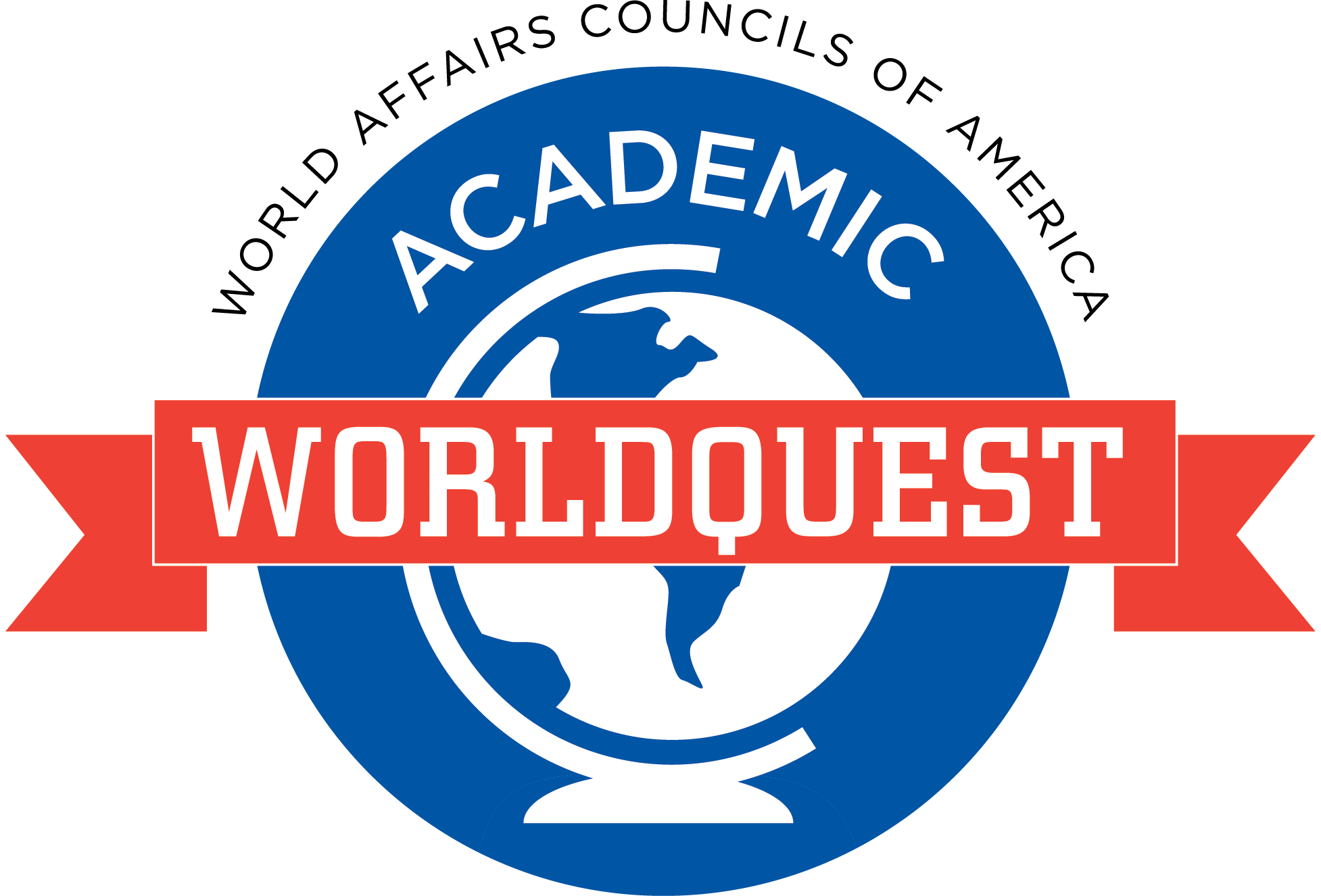 Model UN
An authentic simulation of the UN General Assembly, UN Security Council, or other multilateral body
It teaches students diplomacy, negotiation, and decision making
At conferences, students represent ambassadors - “delegates” - of member UN countries to debate current issues
Delegates draft resolutions, plot strategy, negotiate with supporters/adversaries, resolve conflicts, and navigate the UN’s rules of procedure
What is Model UN?
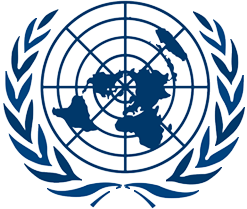 Group Activity
Career Objectives Simulation Game
Most creative solution gets candy
Split up into groups of 3-4
You will each be assigned a career role
Every group needs to solve one common global problem
You have 10 minutes; use your career/talents to contribute to the group and help solve the dilemma (make a story as to how you all will solve it)
Exaggerations/unrealistic/weird scenarios are welcome :)
Career Objectives Simulation - Debrief
The purpose of this activity is to use one’s intellect and imagination to try and come up with creative and intelligent solutions to real world problems, as if they were in the shoes of the role they are playing.
Next Week:


Model UN Zombie Apocalypse intro
Or
JWAC club activity
Meeting adjourned!

 See you next week :)